week 14, big revision
1
5 documents in your chat today:

Online practise (very useful document - lines + summary of some grammars)
This presentation
List of Question
Week 14 – MOCK TEST – empty 
Week 12 – solution
+ link for survay - https://forms.office.com/Pages/ResponsePage.aspx?id=I0-QEdvw3EyW9zkL1V_O6CmIYC3SEv9IiLGOeukuUlhUNkdBWE9PREdPSVlBRENGRUFYWVJTVVFZVC4u
Verbs revision

Inf: DĚLAT
Present (já): dělám
Past (já): dělal/a jsem
Future (já): budu dělat
Long and short verb of motion

Long (repeated activity, + často, vždycky, někdy, obvykle, nikdy, málokdy, každý…, rád/nerad): CHODIT - JEZDIT - LÉTAT
Short (movement at specific time with a specific objective, + teď, dnes, v ...hodin, dopoledne, zítra, v sobotu, letos, včera …): JÍT - JET - LETĚT
Každý den jezdím do práce autobusem, ale dnes jedu autem.
Každý rok jezdíme na dovolenou k moři, letos ale jedeme na hory.
Když jsem byl mladý, chodil jsem na koncerty. Včera jsem šel na koncert.
Ráda chodím do kina a do parku.
Letíš zítra na služební cestu?
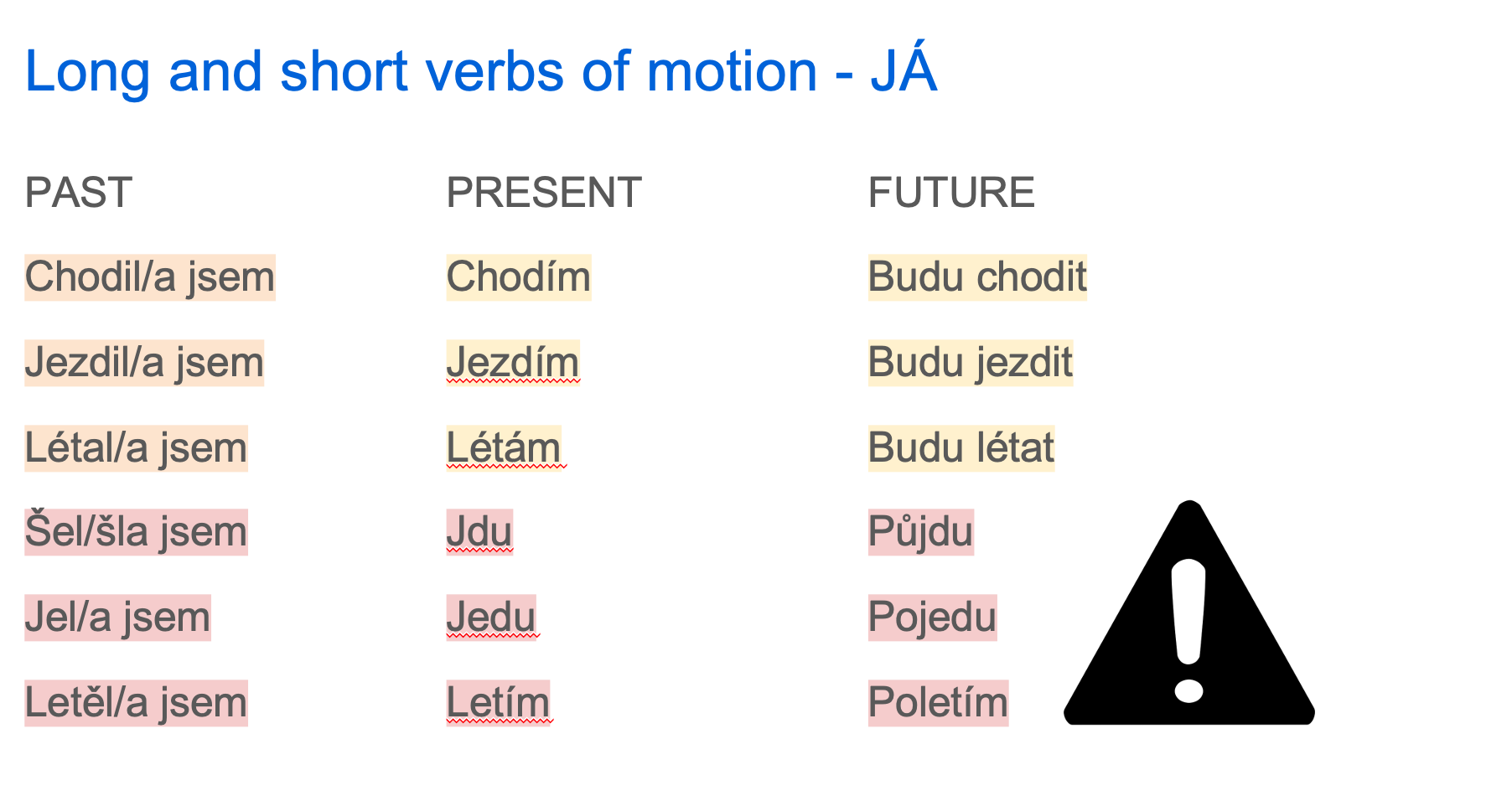 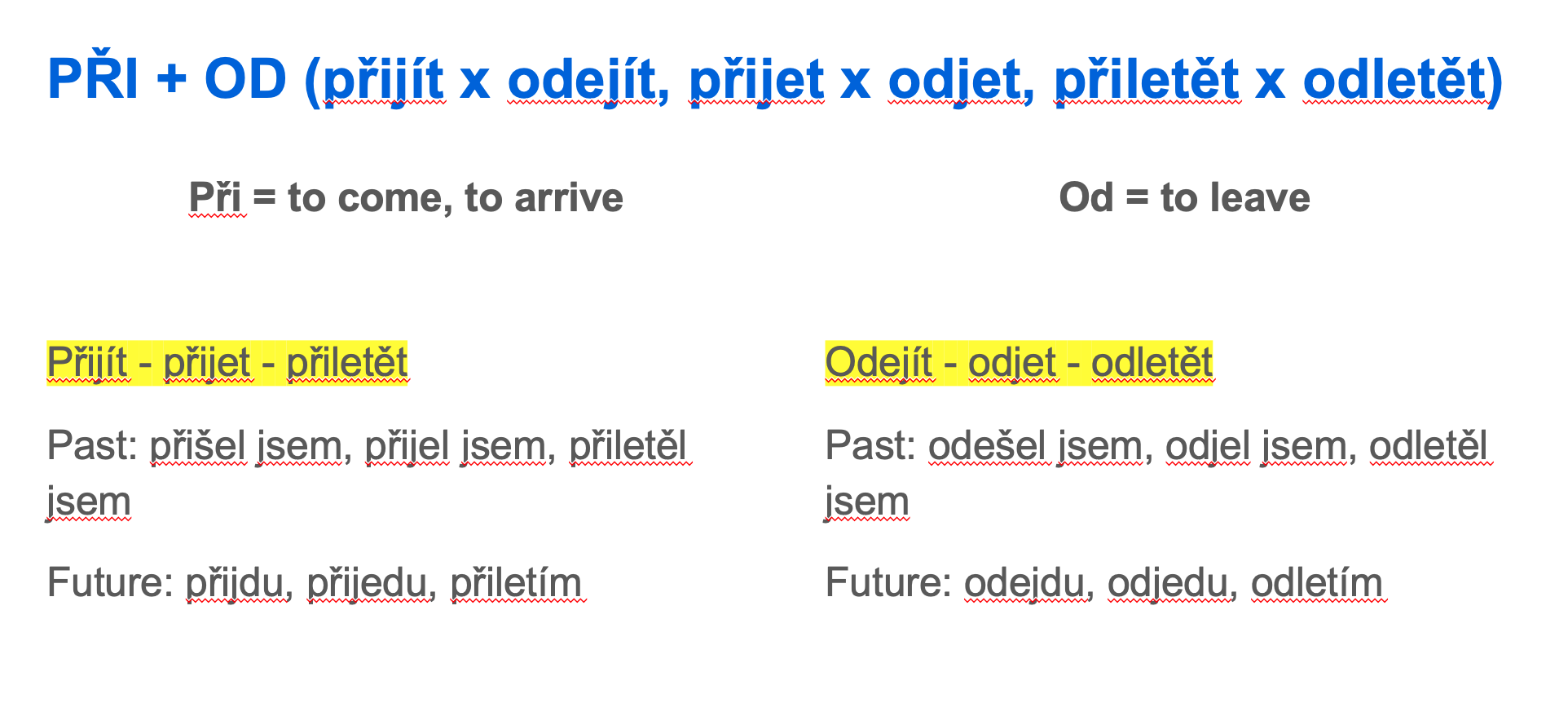 Aspekt: perfective x imperfective


Imperfective verbs: actions as a process, the action is important (not the result). Unlimited, unfinished or repeated action. DĚLAT, PSÁT, UKLÍZET, MĚŘIT, ČÍST, UČIT SE
Perfective verbs: results of an event or actions captured at a particular moment (very often at the end), important is the result. UDĚLAT, NAPSAT, UKLIDIT, ZMĚŘIT, PŘEČÍST, NAUČIT SE
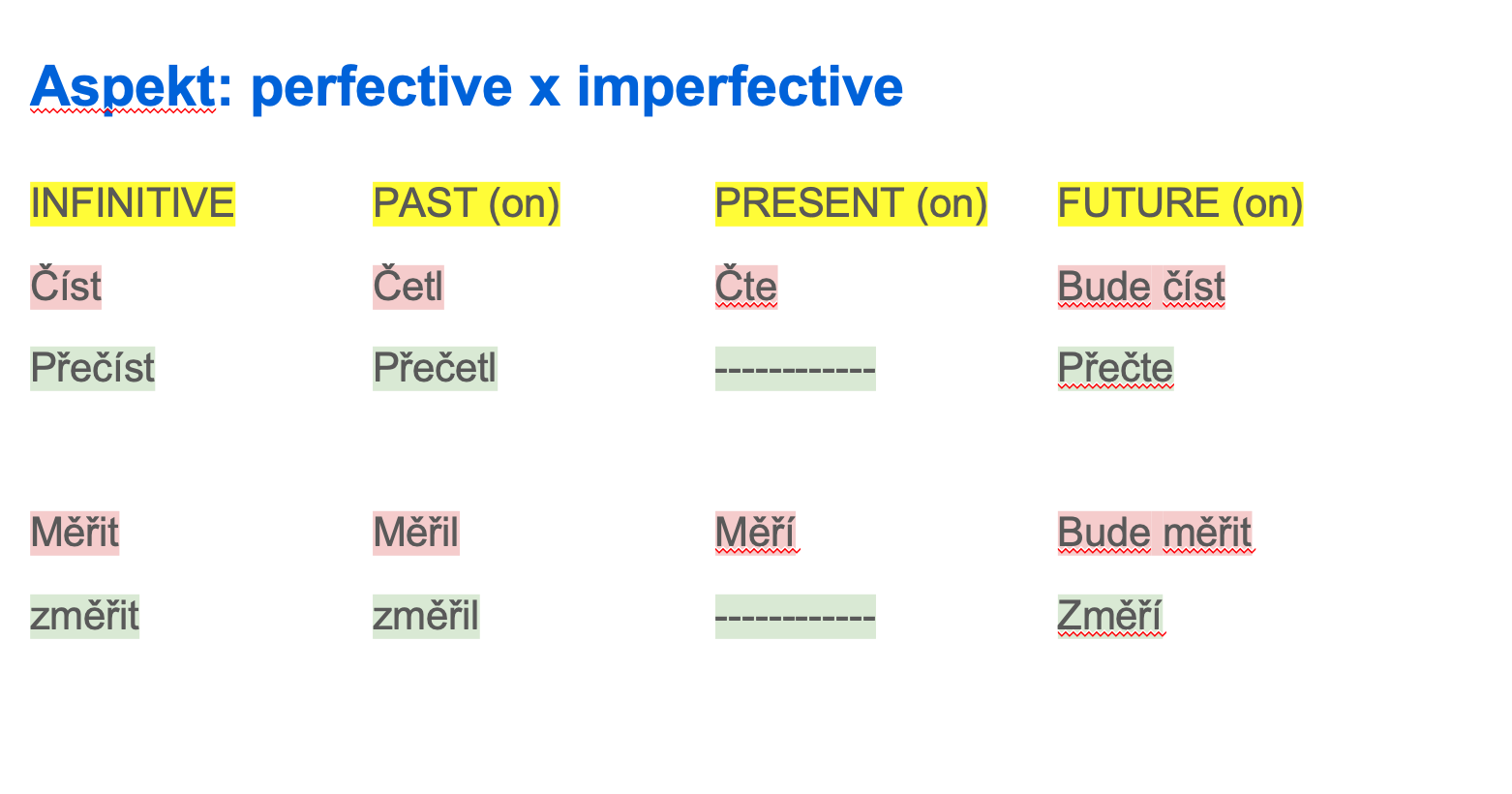 Examples: Sestra změří pacientovi tlak.
Sestra ustele pacientovi postel.
Sestra vezme pacientovi krev. (BRÁT (imp., já beru) x VZÍT (perf., já vezmu))
Sestra vymění pacientovi prostěradlo.
Sestra přinese pacientovi snídani.
Sestra pomůže pacientovi s hygienou.
Jaký x Jak? 
Jaký + noun                                          x                jak + verb

Jaký je ten salát? - dobrý                                   Jak je dnes venku? - krásně
Jaká je tvoje maminka? - krásná                        Jak se máš? - dobře

Adjective → Adverb
1.ý/í → e/ě - Rychlý → rychle, moderní → moderně, veselý → vesele

2.Ký, hý, chý → ko, ho, cho - Horký → horko, dlouhý → dlouho, tichý → ticho

3. .Ský, cký → sky, cky - Anglický → anglicky, španělský → španělsky, hezký → hezky

4.Irregular: pomalý → pomalu
Comparison of adjectives

1.ý/í →     2. ší/čí/ejší/ější    →      3. nej + 2.
Mladý → mladší → nejmladší
Veselý → veselejší → nejveselejší
Smutný → smutnější → nejsmutnější
Lehký → lehčí → nejlehčí
!!! dobrý → lepší, špatný → horší, velký → větší, malý → menší, vysoký → vyšší,
 dlouhý → delší, drahý → dražší, tichý → tišší, chytrý → chytřejší !!!
(velký bratr, velká sestra, velké dítě → větší bratr, větší sestra, větší dítě → největší bratr, největší sestra, největší dítě) 
Examples : Jak je vám? Je to lepší než včera?
Pacient má vyšší teplotu než ráno.
Jeho stav je horší než minulý týden.
Sestra je hubenější než před rokem. 
Covid je nejnakažlivější nemoc.
Ovoce je zdravější než čokoláda.